Growth Mindsets and Change
Be The Change
The Power of Believing that You Can
	The Mindset of a Champion

Health Benefits
	Dementia, Stress, Depression
	Neuroplasticity
	Carol Dweck Book

Family – Children, parents

Success

Promotion
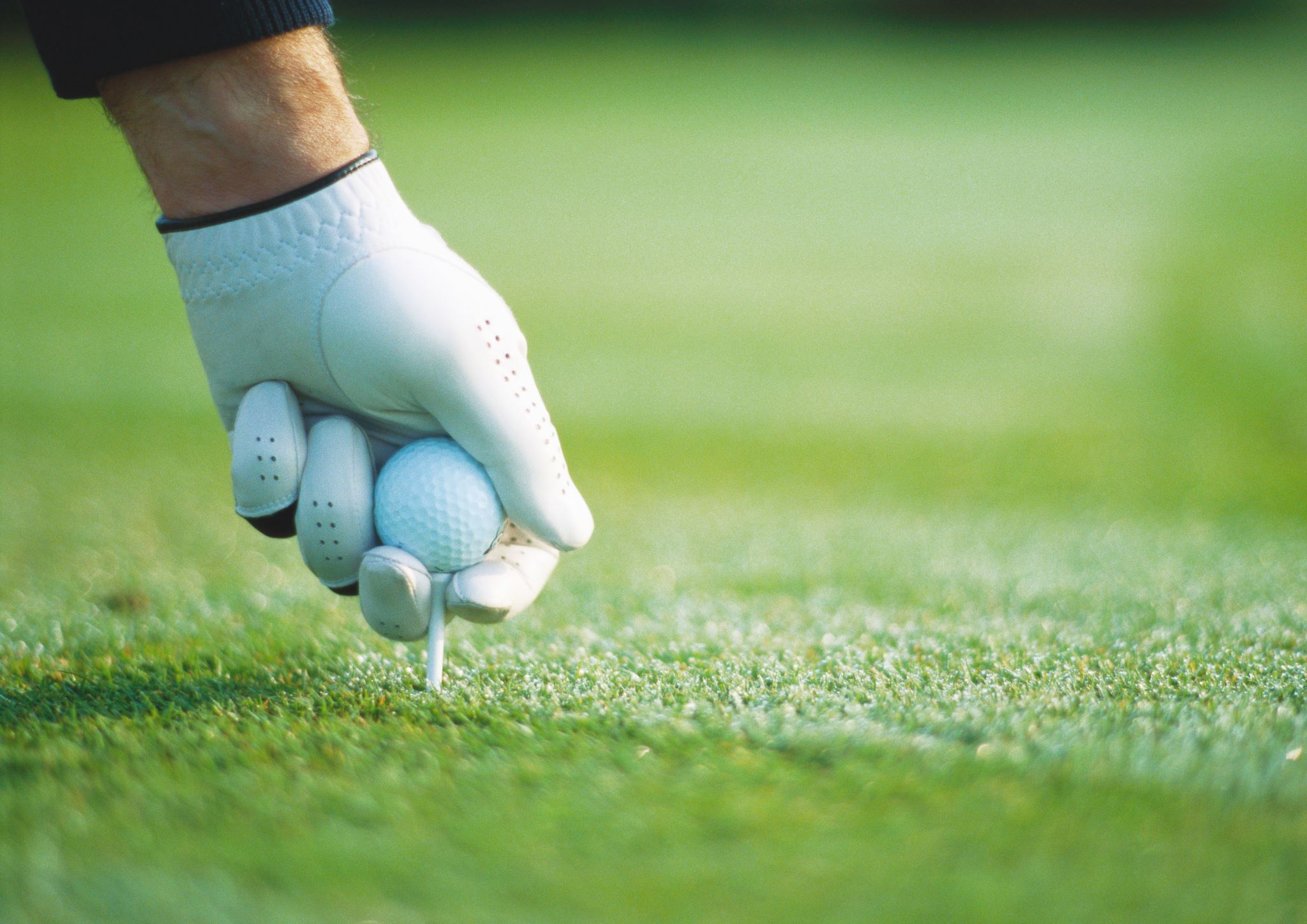 Benefits
2
How
3
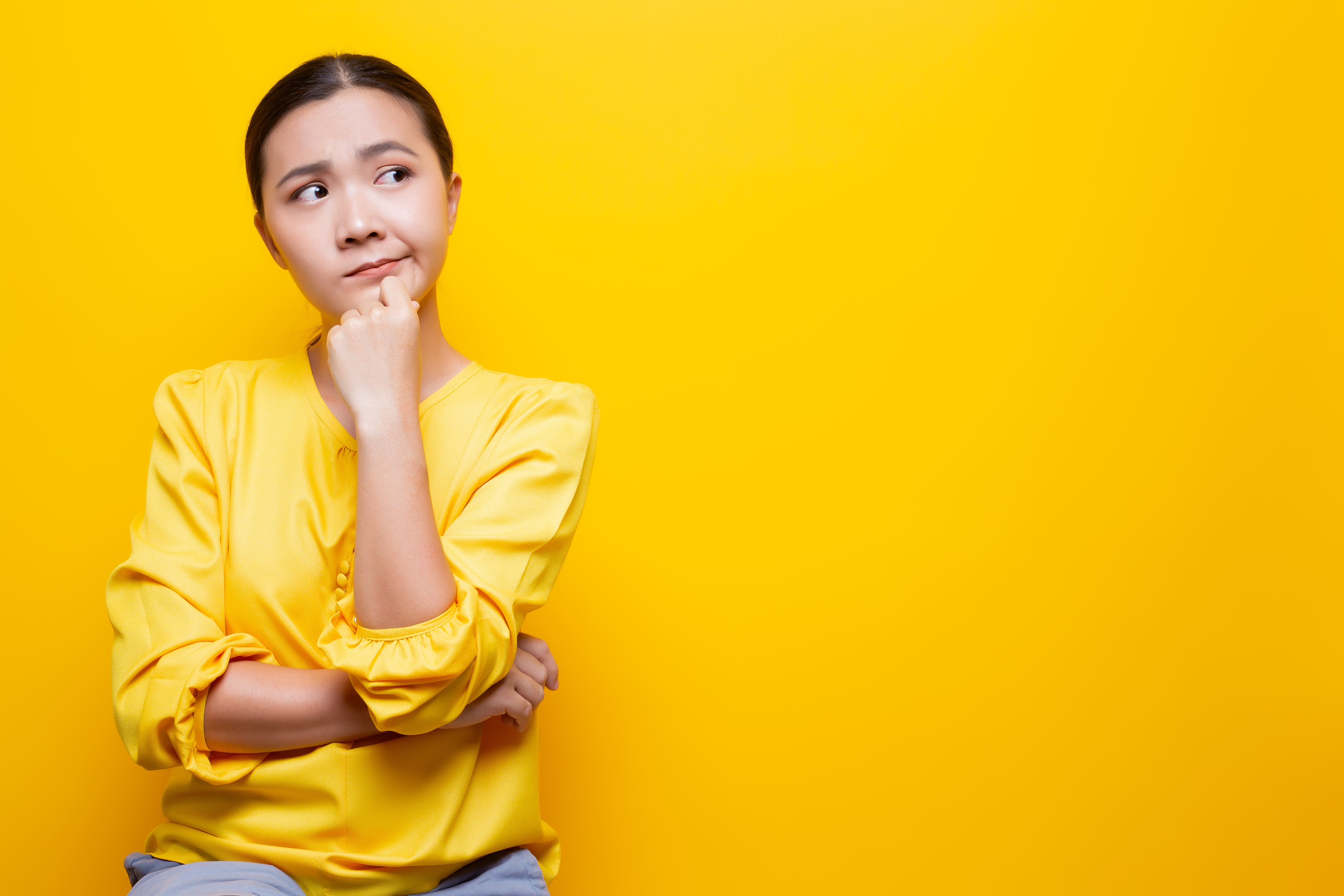 Replace the word “Failure” with “Learning”

The Power of Yet

Small Change

What happened this week which made you stop and think?

What happened this week that made you keep going?

What actions will you take this week to overcome a challenge?
Large image
4
Thank You
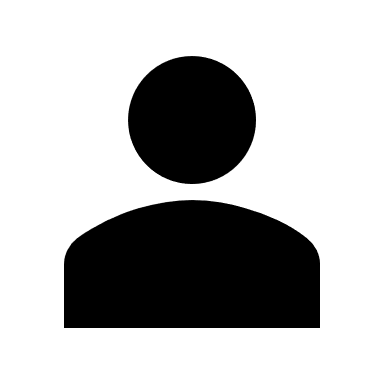 Rebecca Eckstein
Eckstein Executive Coaching
becaeckstein@gmail.com
540-529-7301